A CD of this message will be available (free of charge) immediately following today's message
6:30-56
This message will be available via podcast later this week at calvaryokc.com
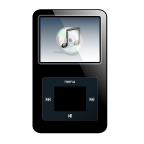 6:30-56
Arrived before them ~ KJV, outwent them
6:30-56
6:30-56
You is emphatic ~ i. e. You give them something to eat
6:30-56
6:30-56
Groups ~ sumposion (symposium)
6:30-56
6:30-56
Gave ~ imperfect tense – gave and kept on giving
6:30-56
6:30-56
Filled ~ chortazō – literally, glutted
TLB ~ They ate till they could hold no more!
6:30-56
6:30-56
Ex. 4:1-5
Phi. 4:19 ~ And my God shall supply all your need according to His riches in glory by Christ Jesus.
6:30-56
6:30-56
John 6:15 ~ Therefore when Jesus perceived that they were about to come and take Him by force to make Him king,
6:30-56
6:30-56
Deserted Place ~ Matt. 14:13
To Bethsaida ~ Mark 6:45
deserted place belonging to the city called Bethsaida ~ Luke 9:10
Toward Capernaum ~ John 6:17
however, other boats came from Tiberias, near the place where they ate bread after the Lord had given thanks ~ John 6:23)
6:30-56
6:30-56
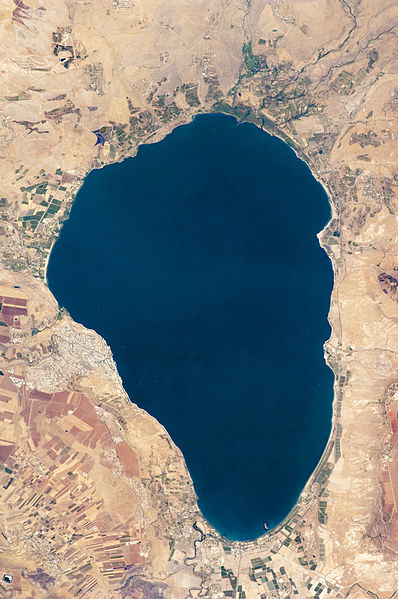 Capernaum
Bethsaida
(Galilee)
Mt. Arbel
Tiberius
Jesus
Disciples
5 mi.
6:30-56
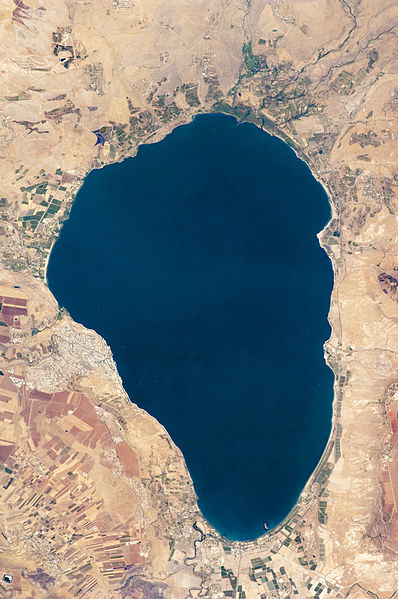 Golan Heights
Capernaum
Bethsaida
(Galilee)
Bethsaida(Julias)
Mt. Arbel
Tiberias
Jesus
Disciples
Others
5 mi.
6:30-56
John 6:23 (ESV) ~ Other boats from Tiberias came near the place where they had eaten the bread after the Lord had given thanks.
6:30-56
6:30-56
John 6:25–66
6:30-56
6:30-56
Himself
– A. B. Simpson
Once it was the blessing, Now it is the Lord;Once it was the feeling, Now it is His Word.Once His gifts I wanted, Now the Giver own;Once I sought for healing, Now Himself alone.
Once ’twas painful trying, Now ’tis perfect trust;Once a half salvation, Now the uttermost.Once ’twas ceaseless holding, Now He holds me fast;Once ’twas constant drifting, Now my anchor’s cast.
Once I hoped in Jesus, Now I know He’s mine;Once my lamps were dying, Now they brightly shine.Once for death I waited, Now His coming hail;And my hopes are anchored, Safe within the veil.
6:30-56